Lúky,polia,pasienky
Ing. Marta Lazúrová
ZŠ sv. Don Bosca Zlaté Moravce
Lúky, pasienky a polia
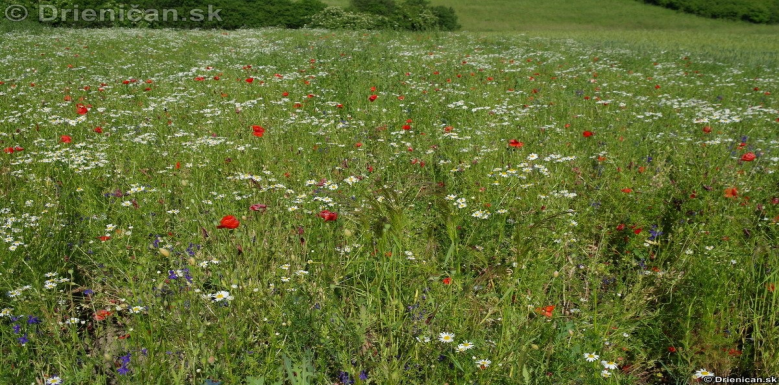 http://fotky.sme.sk/foto/205857/luky-polia?type=v&x=650&=365
ich vzhľad určujú najmä byliny


väčšina vznikla výrubom lesov
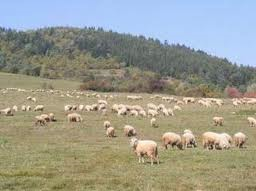 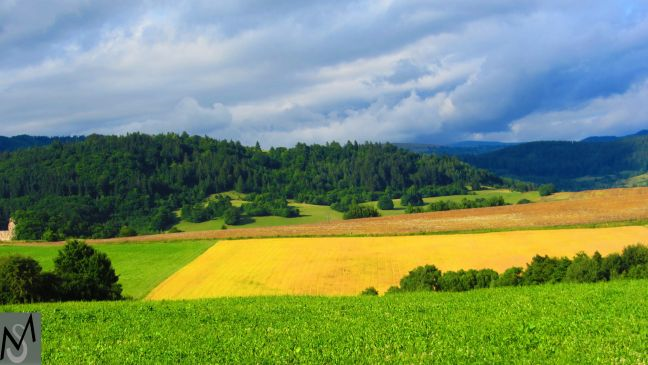 Lúky
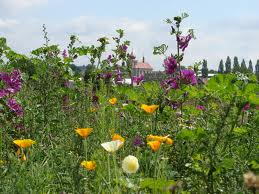 žije tu hmyz a drobné stavovce
suché – nedostatok vlahy
vlhké – údolie riek

lúky sa kosia 
    1. kosba = seno,
    2. kosba = mládza 
potrava pre hospodárske 
    zvieratá
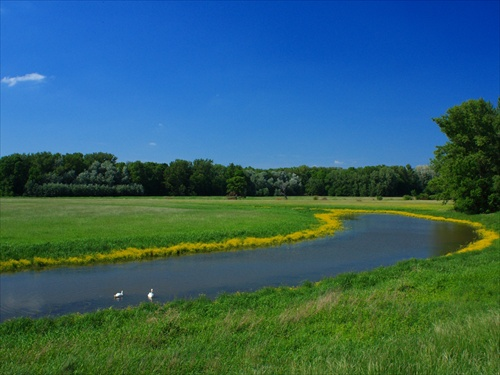 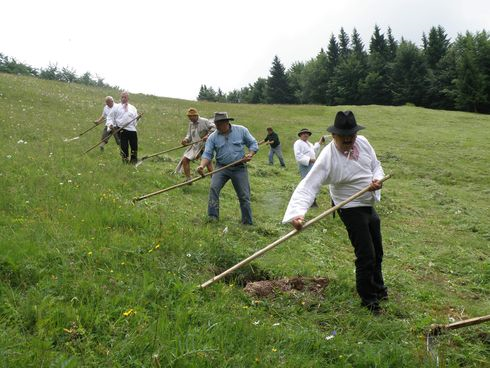 Pasienky
žije tu veľa motýľov a malých cicavcov
spásajú ich hospodárske zvieratá
nekosia sa

je dôležité pri pasení striedať pasienky 
     ( udupávanie, 
       hromadenie výkalov, 
       atď.)
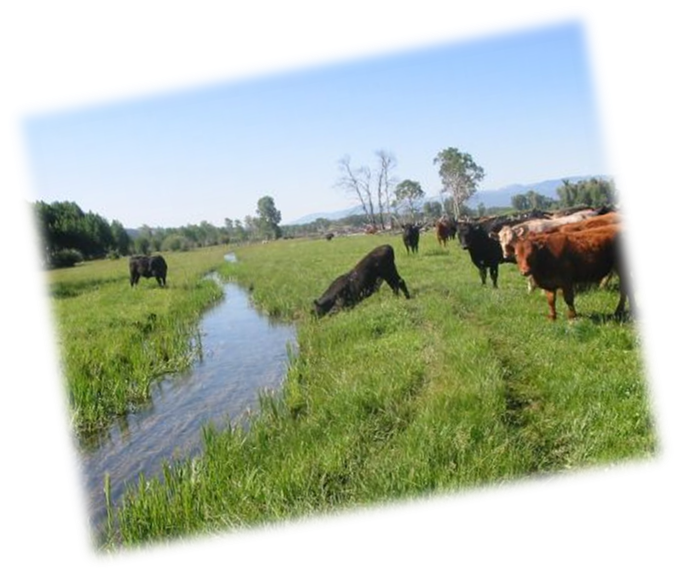 Polia
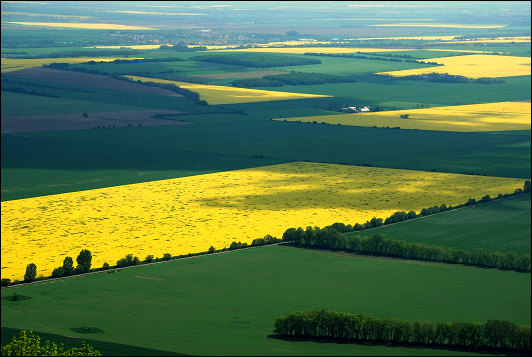 vytvorené človekom

pestujú sa na nich poľnohospodárske plodiny

potrebné je striedanie obrábaných plôch
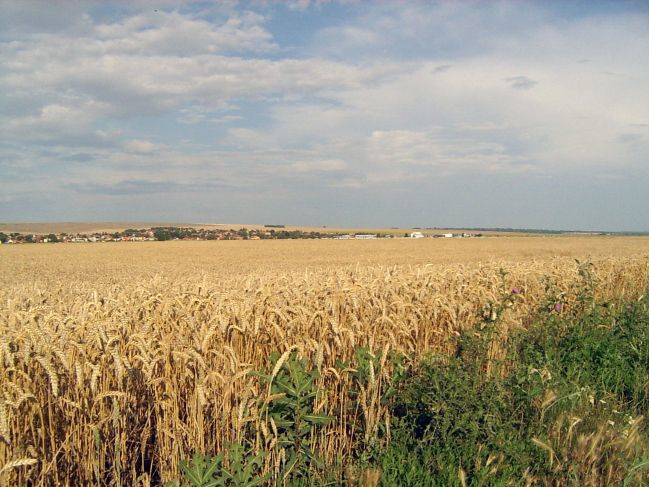 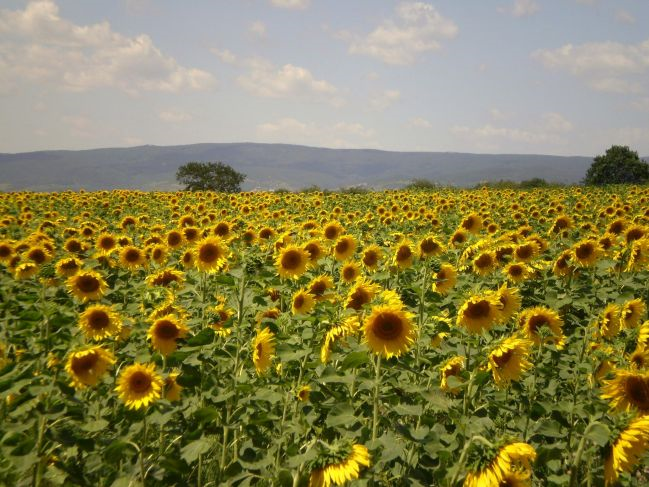 Ohrozenia lúk, pasienkov a polí
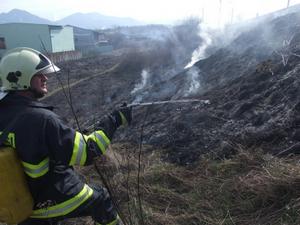 Vypaľovanie trávy


Erózia – odnos pôdy vetrom alebo vodou


Znečistenie
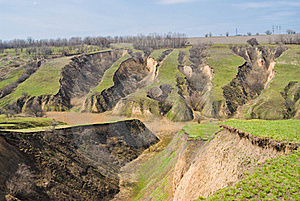 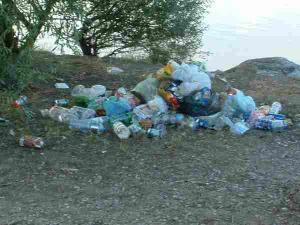 Lúkam, pasienkom a poliam prospieva
Osamelé stromy, stromoradia, medze a riedke lesíky


ŠETRNÉ ZAOBCHÁDZANIE ČLOVEKOM !
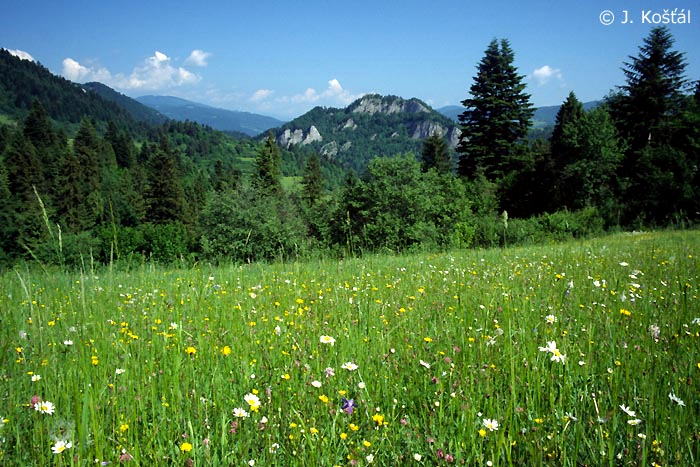 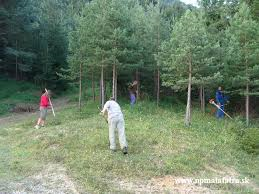